Information-Centric Networks
Section # 5.3: Content Distribution
Instructor: George Xylomenos
Department: Informatics
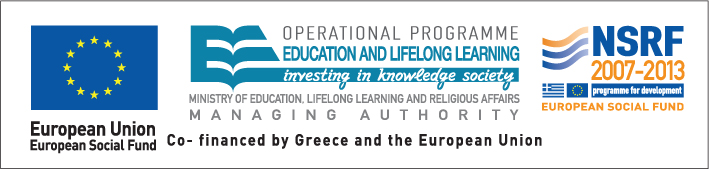 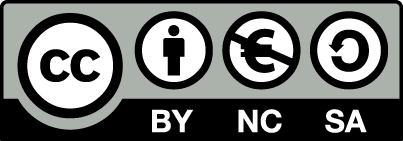 Funding
These educational materials have been developed as part of the instructors educational tasks.
The “Athens University of Economics and Business Open Courses” project only funded the reformatting of these educational materials. 
The project is being implemented as part of the Operational Program “Instruction and Lifelong Learning” and is co-financed by the European Union (European Social Fund) and national funds.
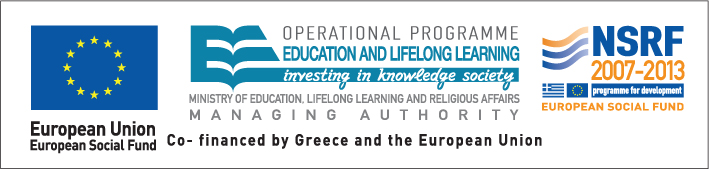 Licencing
These educational materials are subject to a Creative Commons License.
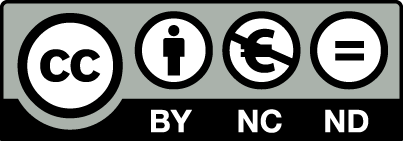 Week 5 / Paper 3
Democratizing content publication with Coral
Michael J. Freedman, Eric Freudenthal, David Mazières
NSDI, USENIX, 2004
Main point
CDNs are good if you can afford them
CoralCDN is a P2P based variant of CDNs
Anyone can offer a proxy, anyone can be a client or server
A simple change in the URL is all that is required
Incorporates DNS and proxy selection
Uses Sloppy DHTs to cluster content
Information-Centric Networks
05c-4
Introduction
Being popular is a mixed blessing on the Internet
Getting mentioned on slashdot can bring your site down
Popular commercial sites rely on server farms or CDNs
Other sites rely on mirroring or P2P file sharing
CoralCDN turns P2P into a CDN
CoralCDN operation
Simply append “.nyud.net:8090” to a URL
CoralDNS transparently redirects to a participating server
Uses the Coral key/value indexing system
Tries to keep queries in the local area
Prevents traffic hot spots
A DHT based on clusters of well-connected machines
Reminiscent of hierarchical DHT systems
Information-Centric Networks
05c-5
The Coral CDN
CoralCDN components
The participating HTTP proxies that serve users
The DNS servers for “nyucd.net”
The Coral indexing and clustering middleware
Usage models
Publisher: “coralize” selected URLs in web pages
Third-parties: “coralize” posted URLs
Users: “coralize” URLs for any sites
Coralize means add “nyud.net:8090” in the URL
Queries are redirected to the Coral name servers
All relative links are automatically coralized
Information-Centric Networks
05c-6
System overview
What happens when a client accesses a coralized URL?
The client sends www.x.com.nyud.net to resolver
The resolver asks one of the nyud.net nameservers
The Coral DNS server probes the client’s location
The DNS server asks Coral for a nearby NS and/or proxy
The server replies with nearby (or random) servers
The resolver returns the address of an HTTP proxy
The client asks the proxy for the coralized URL
The proxy looks up the URL in Coral
The proxy fetches the object from the other proxy or the origin
The proxy stores the object and returns it to the client
The proxy stores a reference to itself in Coral
Information-Centric Networks
05c-7
The Coral indexing abstraction
Coral is a Sloppy DHT (DSHT)
Each key can be associated with multiple values
Each Coral node belongs to several clusters
Each cluster is characterized by a maximum desired RTT
This is the cluster diameter
The clusters are organized into levels
Normally three with RTTs of 20 msec, 60 msec and infinity
Each node participates in a cluster at each level
Queries start from local clusters and proceed to global ones
Coral interface
Put(key,value,ttl,[levels]): can limit TTL and levels to insert
Get(key,[levels]): can limit levels to search
Nodes(level,count,[target],[services]): return nodes at desired level
Levels(): number of levels and their RTTs
Information-Centric Networks
05c-8
The Coral DNS server
The Coral DNS server is process dnssrv
Returns proxies close to a client
Serves domain names ending http.L2.L1.L0.nyucd.net
Redirected from nyud.net with a DNAME record
Uses resolver’s address to determine client location
Tries to match resolver with a cluster of the highest level possible
Uses the nodes function with the target parameter for this
Returns two sets of data
Nearby DNS servers (to be used for further name queries)
Nearby HTTP proxies (to be used for actual data downloads)
The DNS servers returned are as specific as possible
A faraway DNS server will say it is authoritative for L0
A closer one will say it is authoritative for L1 and even L2
Information-Centric Networks
05c-9
The Coral HTTP proxy
A proxy using either CoralCDN or origin servers
Assumes origin servers that are not well provisioned
Always tries to use local proxies instead
Caches pages fetched from other servers
Looks up unavailable web pages with Coral
Then the proxy inserts itself in the DSHT
It becomes a source for the page
Information-Centric Networks
05c-10
Key-based routing
Coral uses 160 bit keys (from hashing)
Keys are stored at nodes with keys close to themselves
Based on Kademlia which uses the XOR metric
Tries to approach the goal slowly
Unlike other DHTs which try to go as fast as possible
This way it allows flash crowd traffic to be spread
Keys are not always stored at the closest node
This is the sloppy part
A heuristic is used to stop a bit earlier than the closest node
Nodes that already store the key are preferred
Nodes that have already been asked a lot for the key are preferred
The closest node is always sure to also store the key
Retrieval returns multiple nodes (if they exist)
These can be used for parallel downloads
Information-Centric Networks
05c-11
Hierarchical operations
Coral uses levels of clusters to achieve locality
Retrievals indicate the starting and stopping levels
By default only the highest level cluster is used
If the key is not found, we search larger clusters
Insertions also always start at the highest level
The key is then also entered at larger clusters in some cases
Nodes join the right clusters
A new node makes several queries to seed its tables
Nodes store hints towards their addresses in the DSHT
They store pointers to themselves under the keys of nearby routers
They also store pointers under their subnets and gateways
New nodes discover nearby nodes using these hints
Nodes periodically check whether they should change clusters
Information-Centric Networks
05c-12
Performance evaluation
CoralCDN deployment on 166 PlanetLab machines
Plus a web server behind a DSL link as the origin server
Each machine is also a client making requests
2 orders of magnitude more load than what the DSL can take!
Server load: a tiny amount of requests reaches the DSL
After the first few minutes, content is replicated
Client latency: multi-level clustering really works
Much better than with a single level
Clustering: proxies are automatically grouped
Excellent matching with topology
Load balancing: requests are spread to nearby nodes
Even flash crowds can be easily handled
Information-Centric Networks
05c-13
End of Section # 5.3
Course: Information-Centric Networks, Section # 5.3: Content Distribution
Instructor: George Xylomenos, Department: Informatics
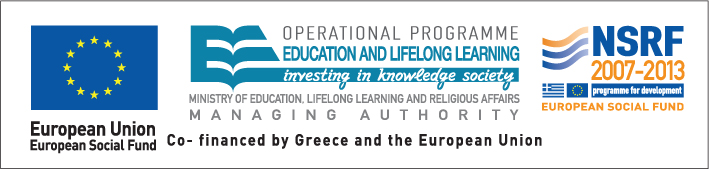 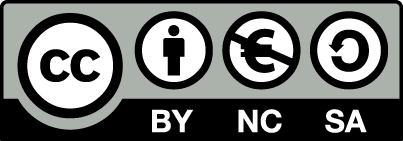